Morning challenge
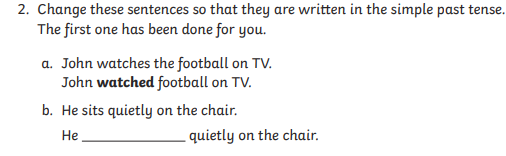 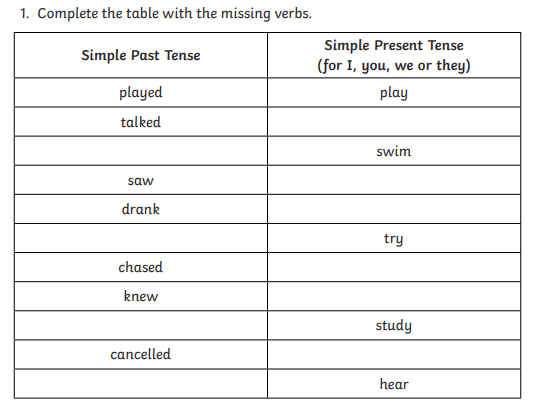 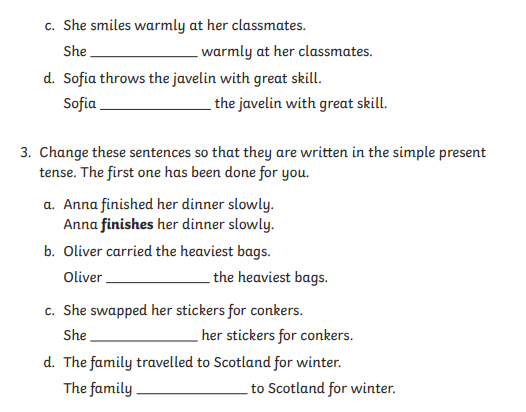 Tuesday 1st April 2025                     
TBAT: Use joins consistently.
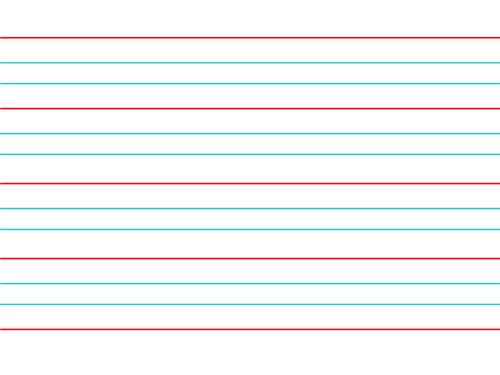 amplify
solidify
signify
falsify
glorify
classify
notify
testify
purify
intensify
Are there any words you are unsure of?Use a dictionary to look them up and then use them in a sentence.
1.4.25TBAT- use the appropriate method to solve arithmetic problems.
3 in 3 

456 x 12 = 

¾ + 5/6 = 

1    2/3    + 5/6 =
Challenge:  
10% of 120 =
10% off 120=
Talk partners: How would we solve these problems?2/5 x 45 =2/5 of 45 =
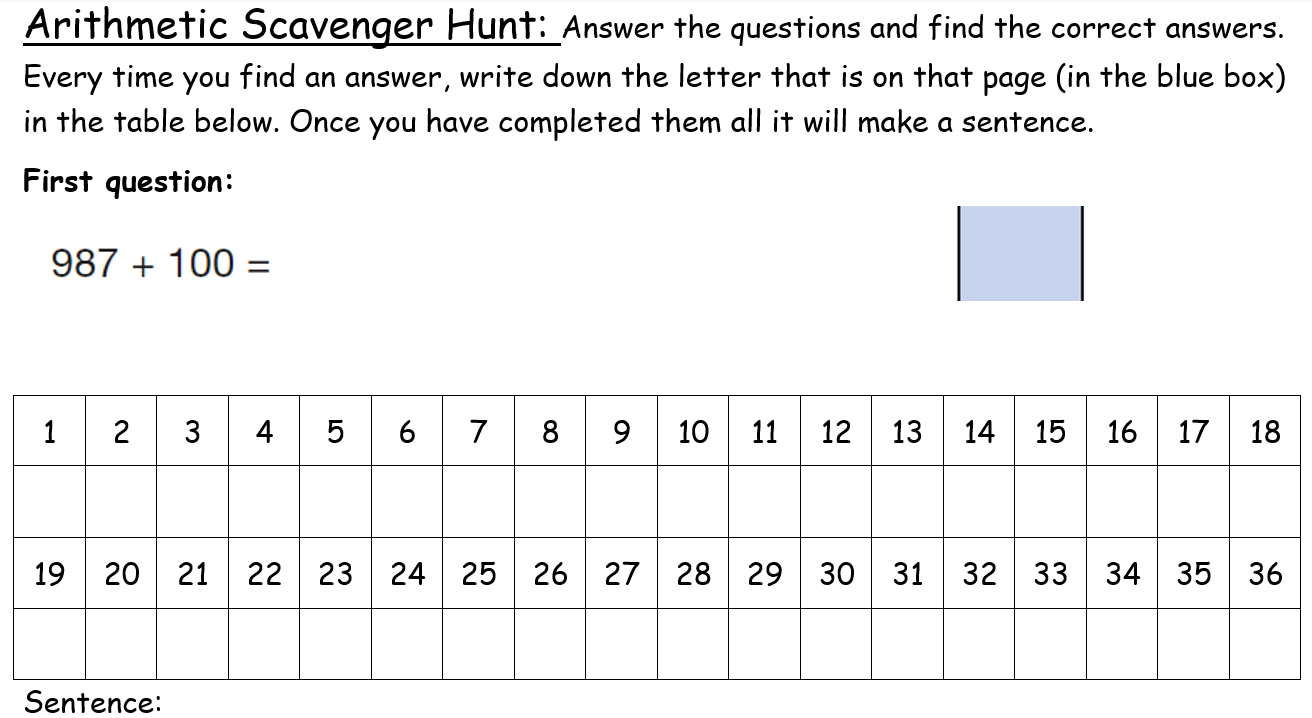 Tuesday 1st AprilTBAT- use persuasive techniques in my writing. (Whiteboards)2 in 2 – Make the corrections to the sentences below:I am writing to express my interest in accompanied the children to space I am the best person for this role cos i am a caring   motivating and adventurous individual.
Task: Edit your work to ensure you include at least one example of each of the features.
TBAT- use persuasive techniques in writing. Identify an example of the following in your writing:adverbial parenthesis expanded noun phrase rhetorical question Challenge: Have you used a conjunctive adverb with a semi-colon? moreover, therefore, furthermore, however
Think it, say it... Use your plan, to verbally share your second and final point with your partner. Sentence 1 – why you should be chosen. Sentence 2- Elaborate, give an example of what you have done. Sentence 3- Why does this make you the best person for the role?Sentence 4 – Remind Dr Drax that you are the best person for the position.
Like it, write it... Write your second point as to why you are the best father to be chosen to accompany the children to space. Sentence 1 – why you should be chosen. Sentence 2- Elaborate, give an example of what you have done. Sentence 3- Why does this make you the best person for the role?Sentence 4 – Remind Dr Drax that you are the best person for the position.
Like it, write it... Write your final point as to why you are the best father to be chosen to accompany the children to space. Sentence 1 – why you should be chosen. Sentence 2- Elaborate, give an example of what you have done. Sentence 3- Why does this make you the best person for the role?Sentence 4 – Remind Dr Drax that you are the best person for the position.
Articulate:Orbit
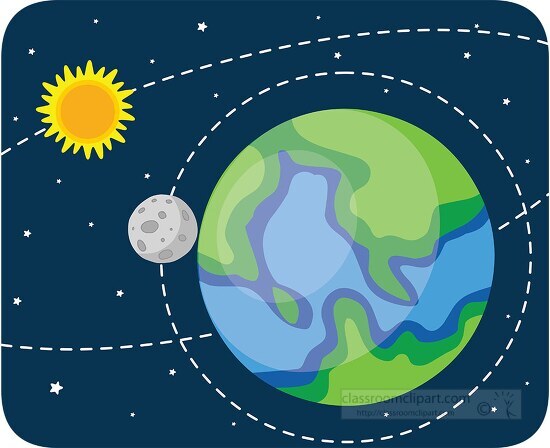 Articulate:28 days
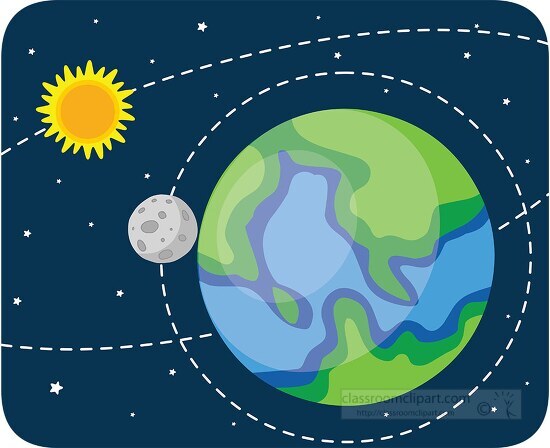 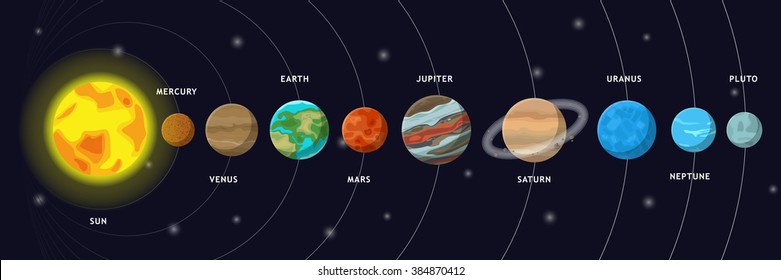 Articulate:My Very Easy Method Just Speeds Up Nothing
Articulate:Gravity
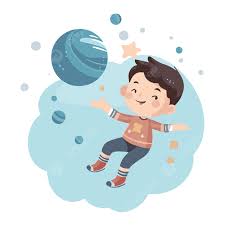 Articulate:Sphere
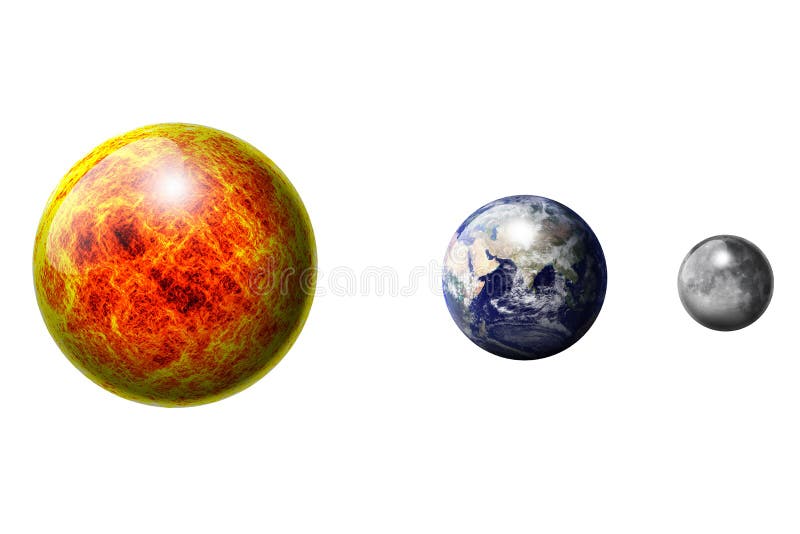 Articulate:Day time
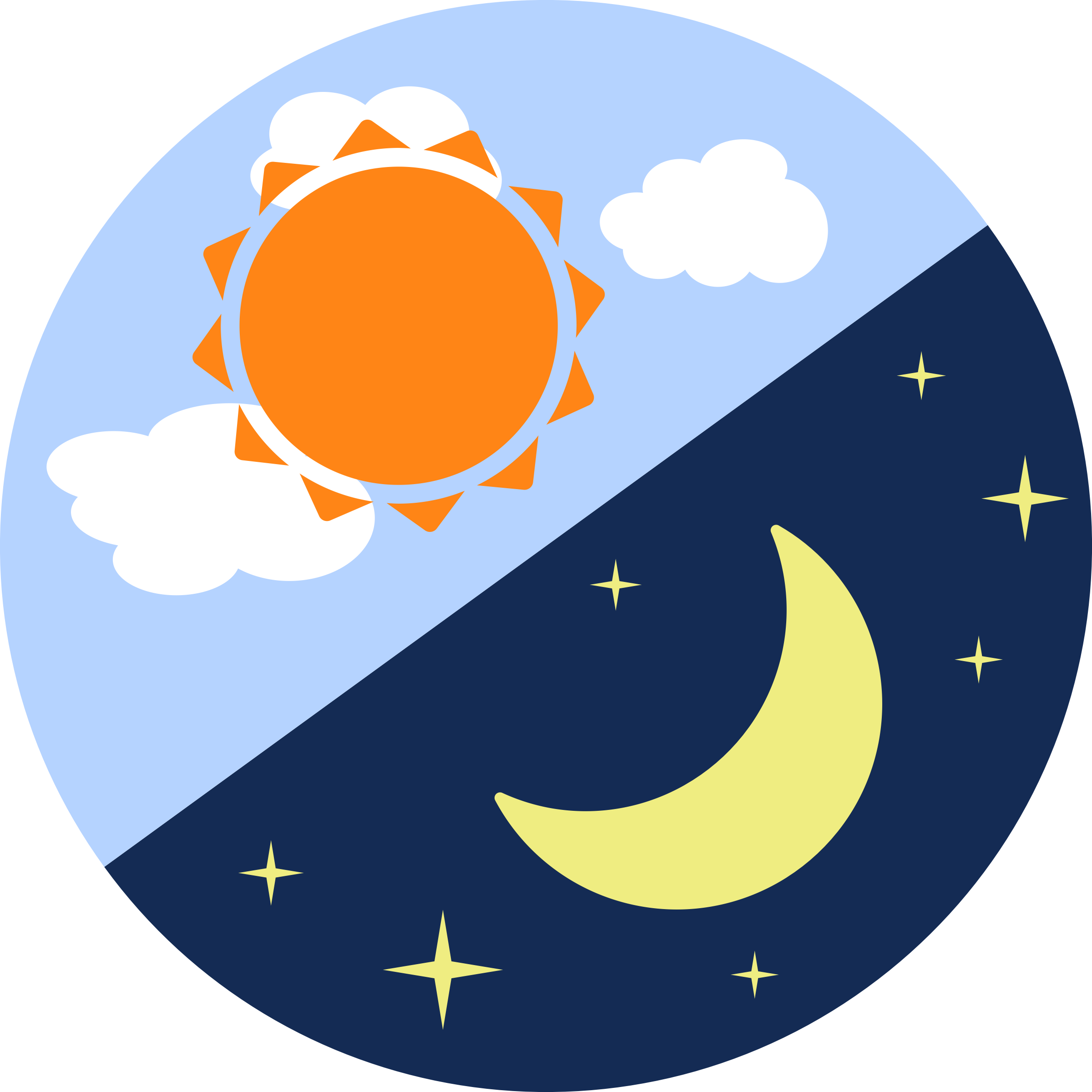 Articulate:Night time
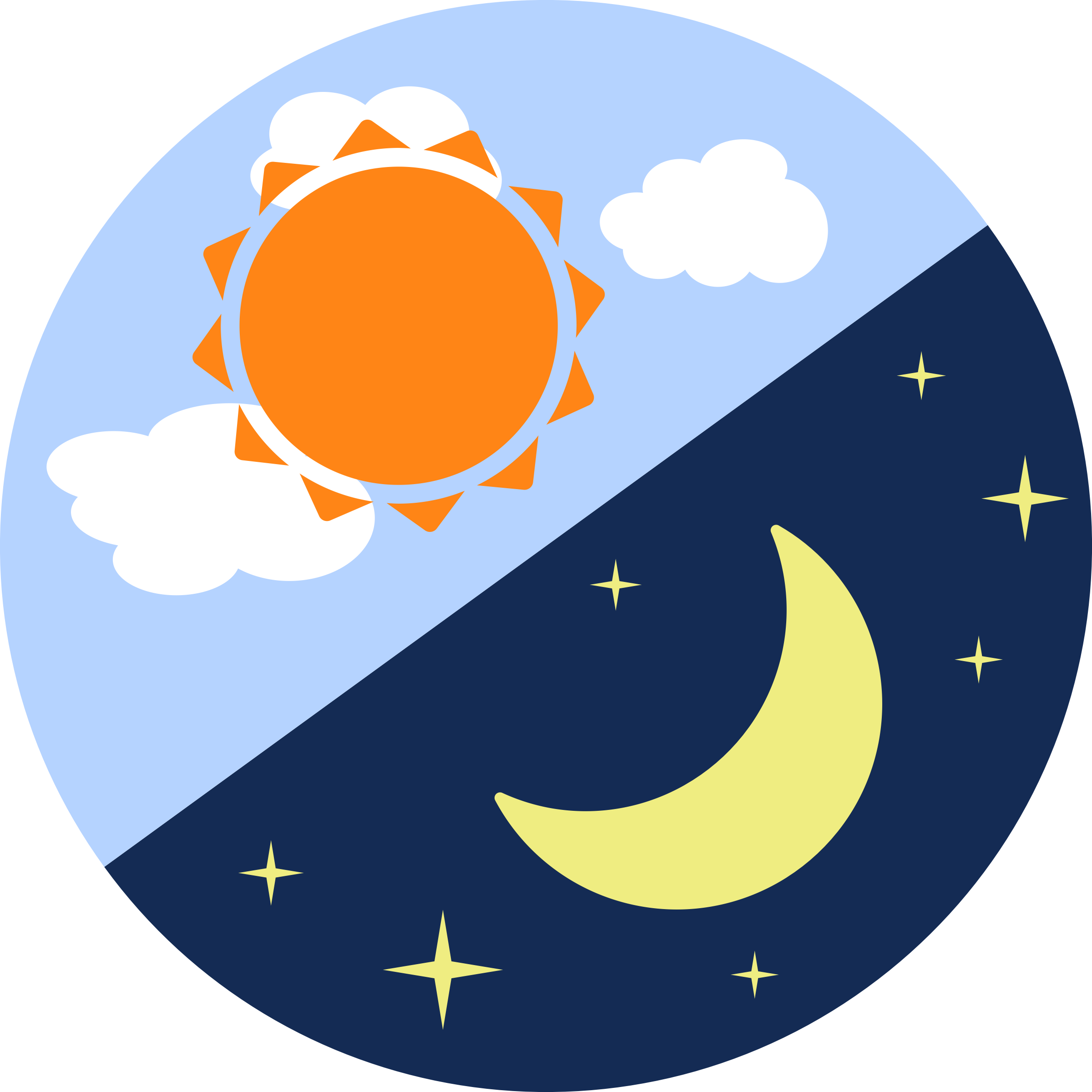 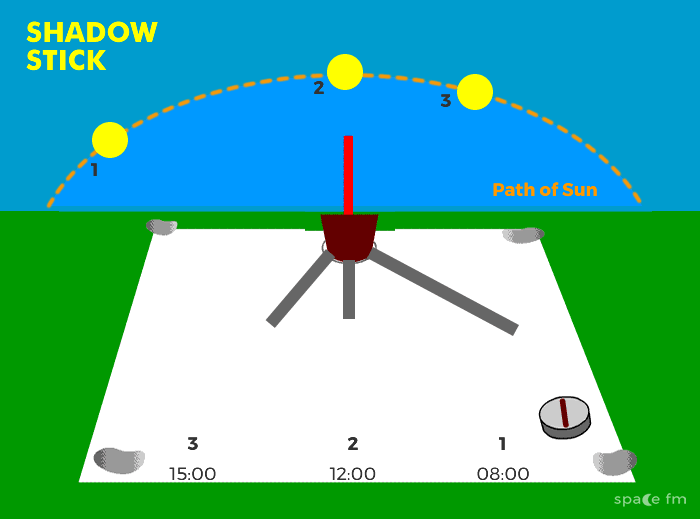 Articulate:Shadow(Hint – It is shortest at lunchtime – when the sun is highest)
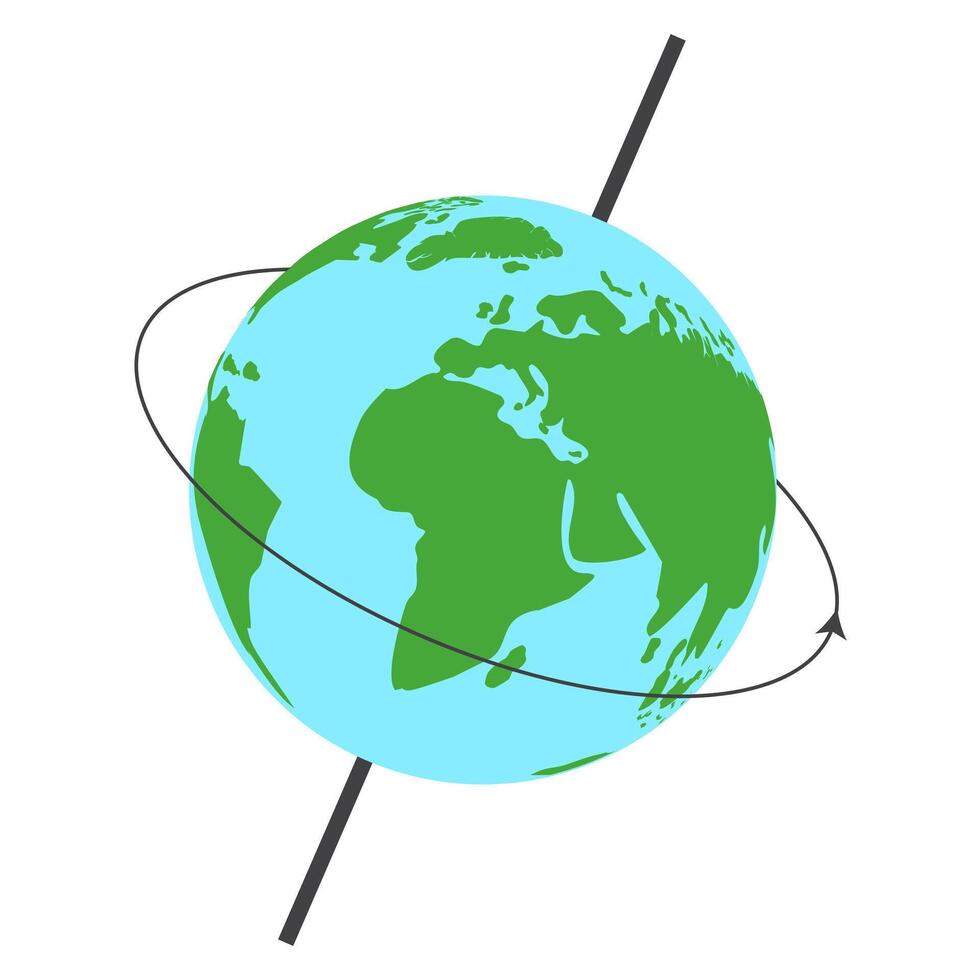 Articulate:Axis
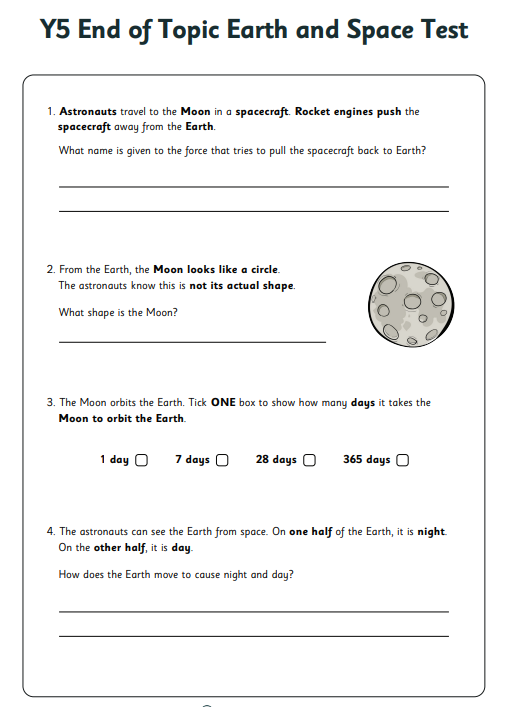 QUIZ TIME!Earth and space
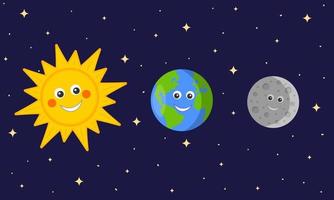 Group Work:1)Using the heading you have been given, what information do you think the reader needs to know? Record on the A3 paper and be ready to share. Planets and their orbits, day and night, phases of the moonUse your books to help. 2) Identify the most important three facts that you have written.